Четность и нечетность функции
Токарева Инна Александровна
учитель математики
МБОУ гимназия №1
г. Липецка
Свойства функции
Точки пересечения графика функции с осями координат.
Монотонность функции (т.е. возрастание или убывание функции).
Ограниченность функции.
Наименьшее и наибольшее значение функции.
Четность и нечетность функции.
Выпуклость графика функции.
Непрерывность функции.
Схема исследования
1) область определения функции;
2) монотонность;
3) ограниченность;
4) унаим, унаиб;
5) непрерывность;
6) область значений;
7) выпуклость.
8) четность.
Четность и нечетность функции
5. Четность и нечетность функции.
Область определения называется симметричной, если функция определена и в точке х0 и в точке ( - х0) (т.е. в точке симметричной х0 относительно начала числовой оси).
Пример 6. Найти область определения функции:

а)


б)
5. Четность и нечетность функции.
Понятие четности вводится только для функции с симметричной областью определения.
Опр.8. Функция называется четной, если при изменении знака аргумента значение функции не меняется, 
т.е. f(– x) = f(x).
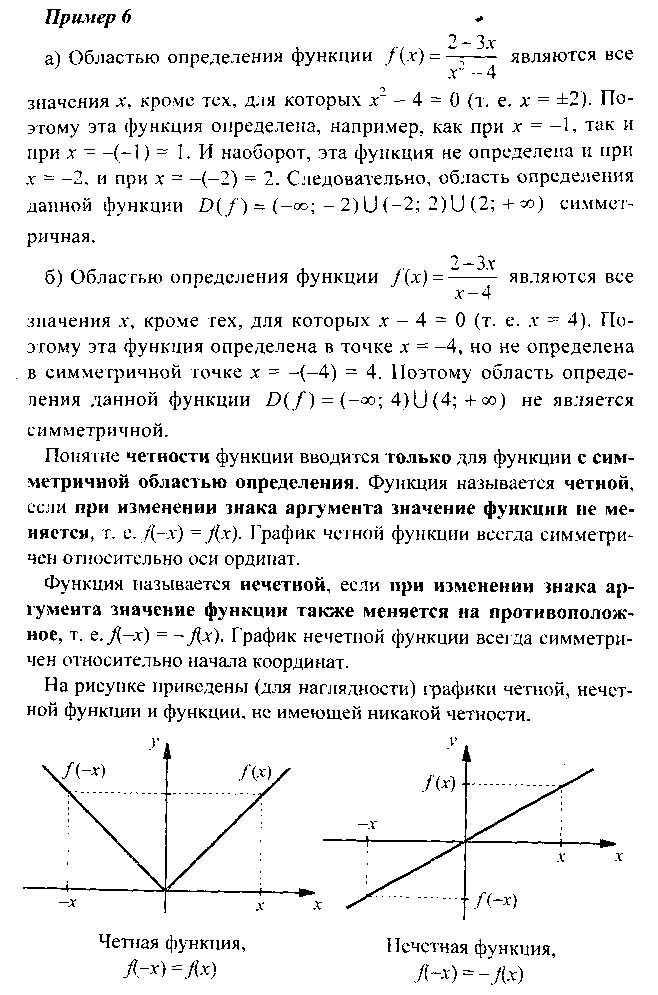 Опр.9. Функция называется нечетной, если при изменении знака аргумента значение функции также меняется на противоположное, 
т.е. f(– x) = – f(x).
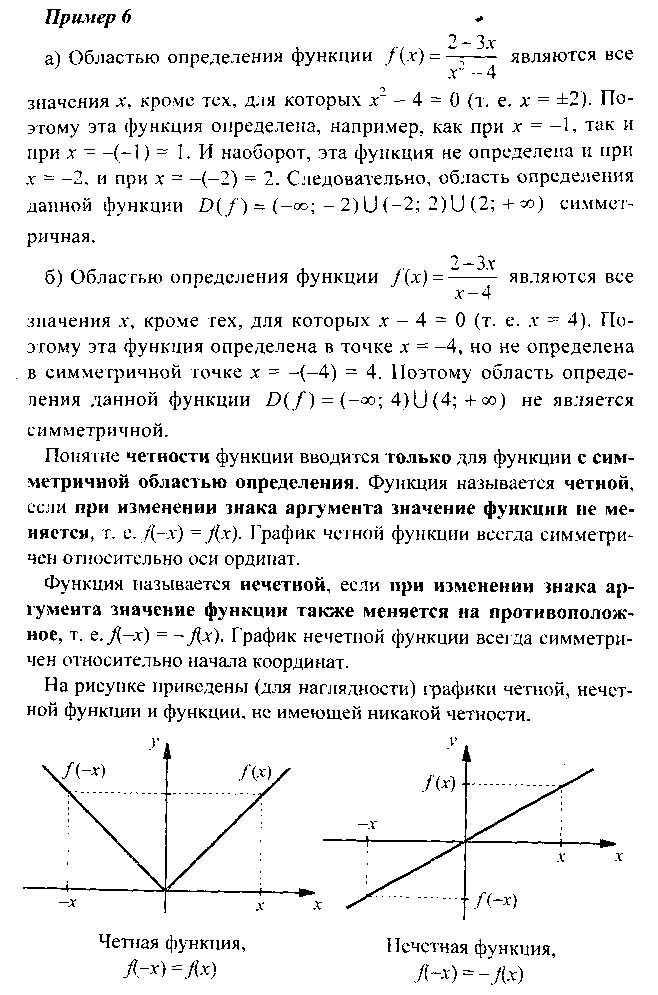 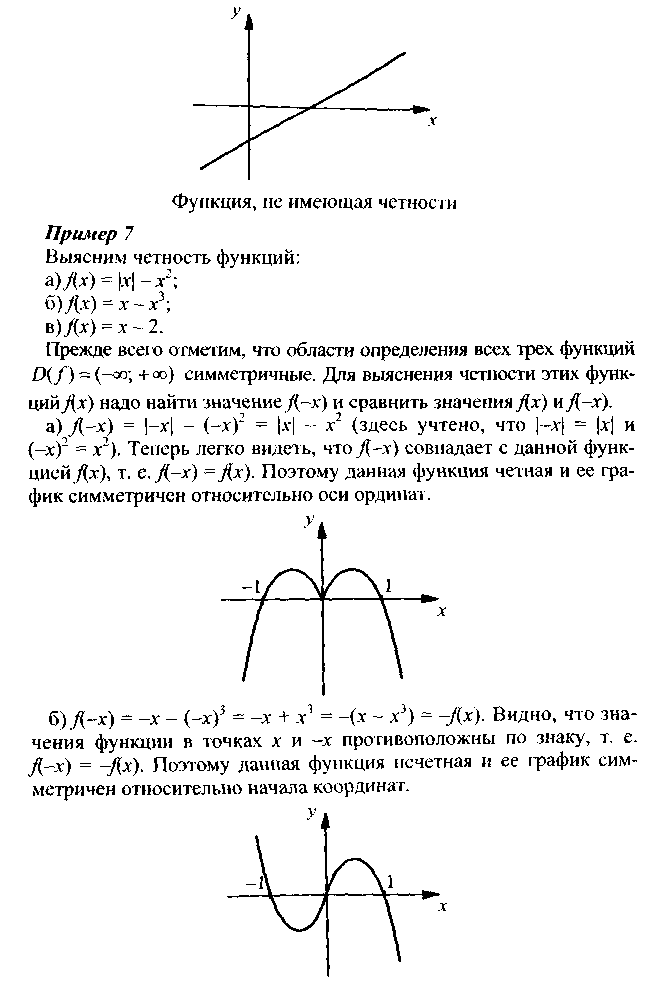 Пример 7. Выяснить четность  функций:

А) f(x) = |x|- x2;






Б) f(x) = x – x3;




В) f(х) = х – 2.
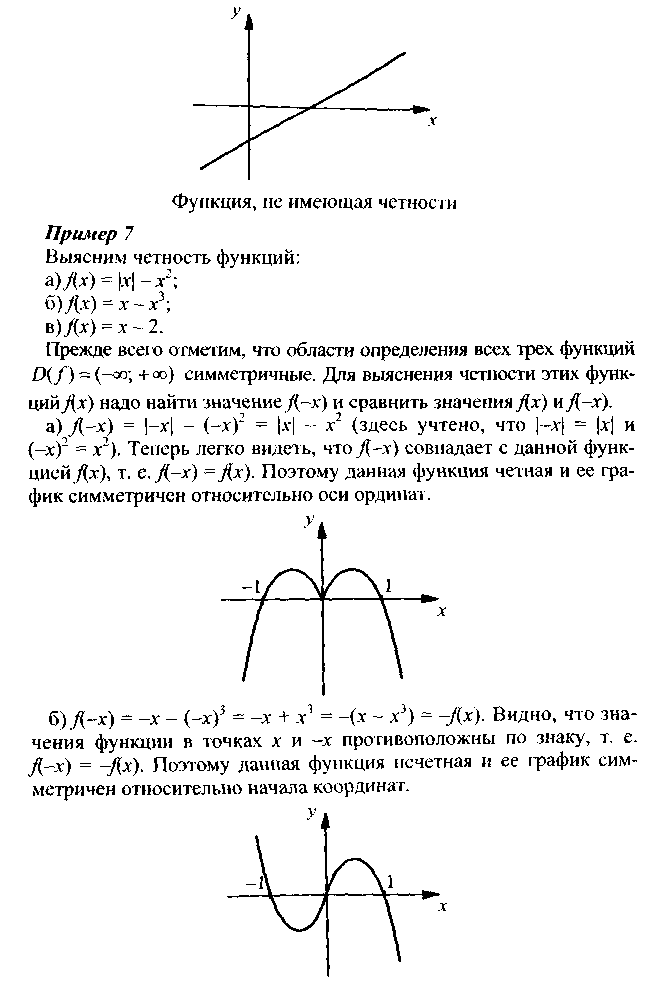 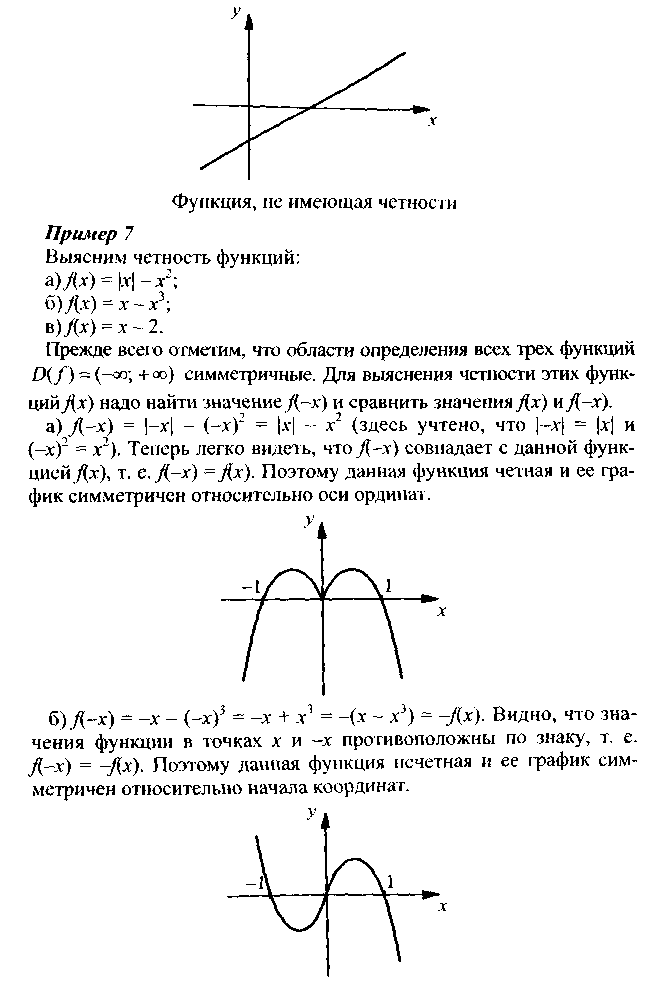 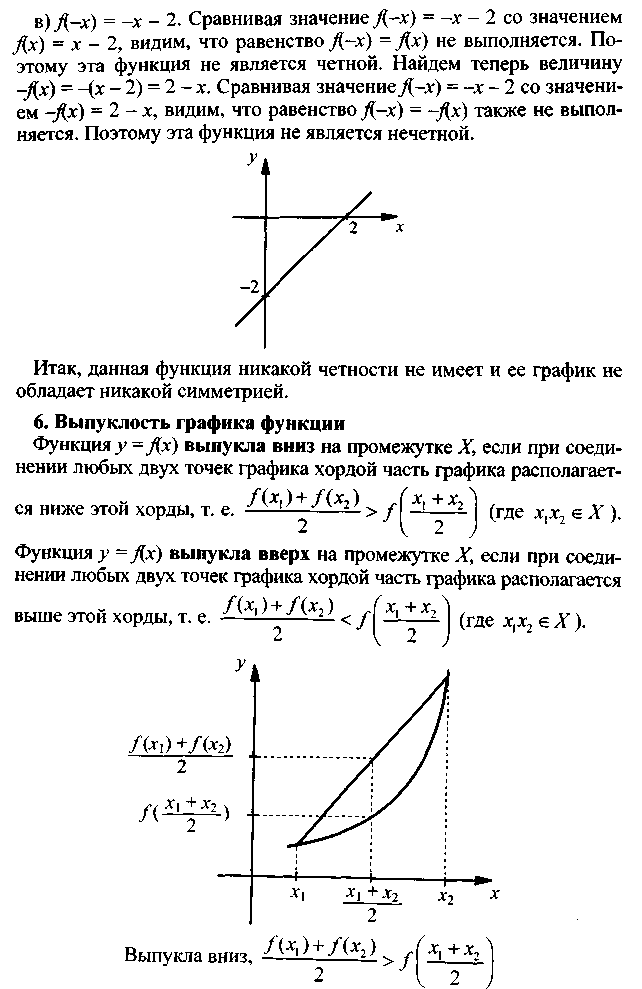